Осенние каникулы
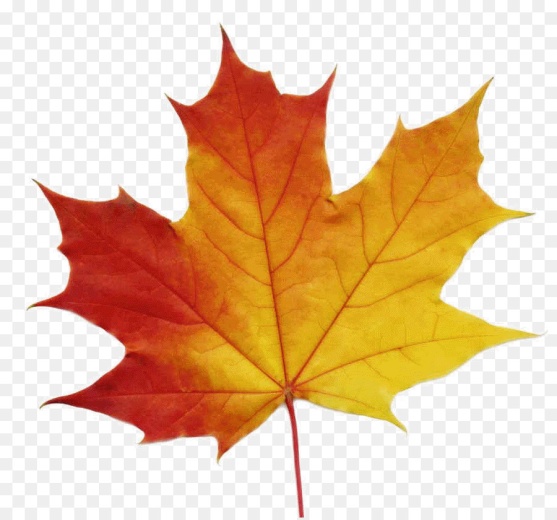 Безопасное поведение на  дороге осенью 

МБОУ «СОШ № 3»
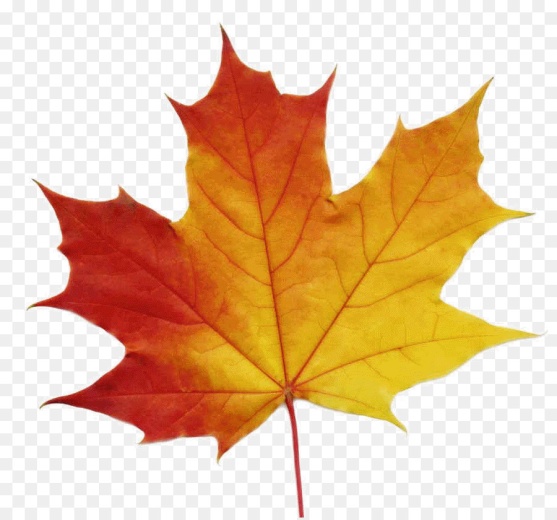 Сезонные особенности
Туман, ранние сумерки
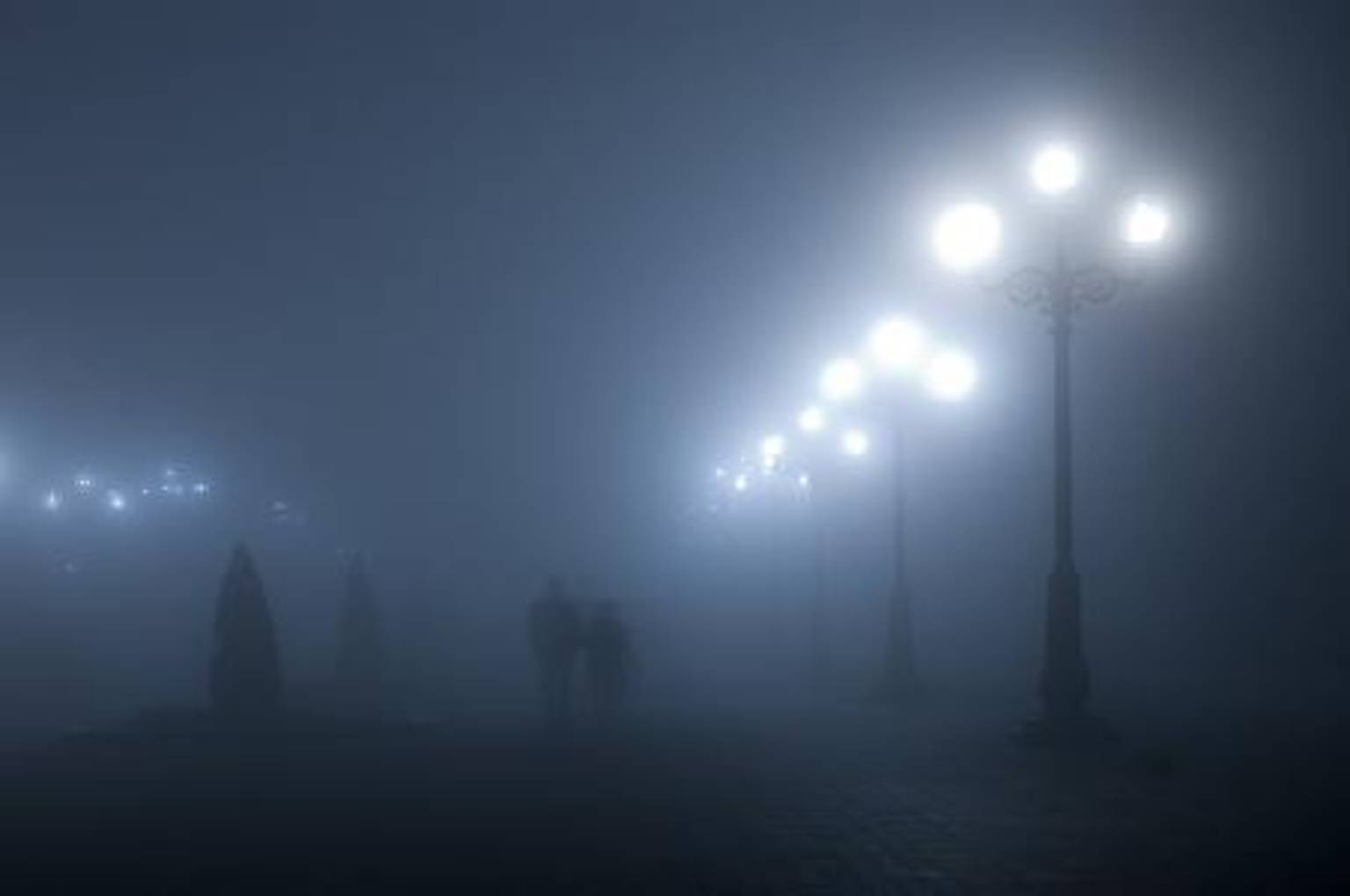 Заморозки и первый снег
Снег с дождем
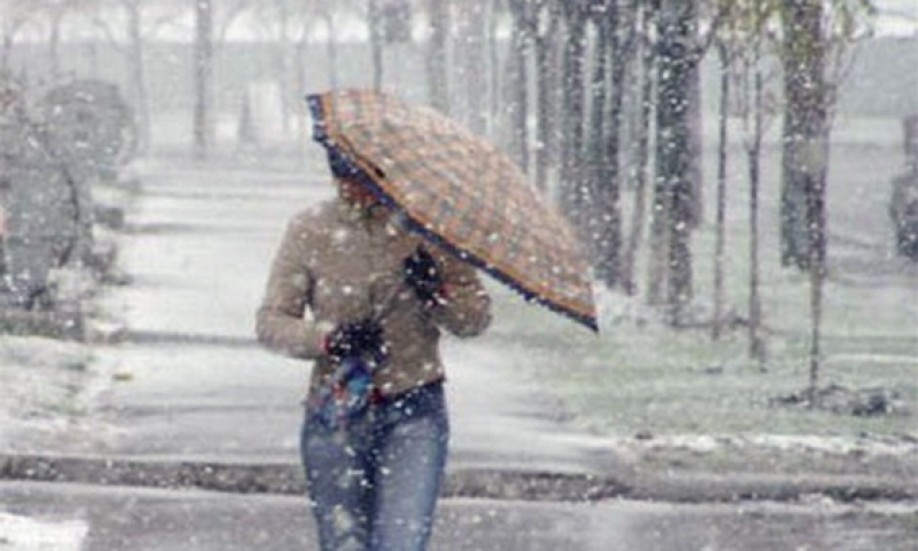 Дорожная обстановка
Снижение видимости(снег, туман, ранние сумерки).  
Гололедица
Скользкие дороги
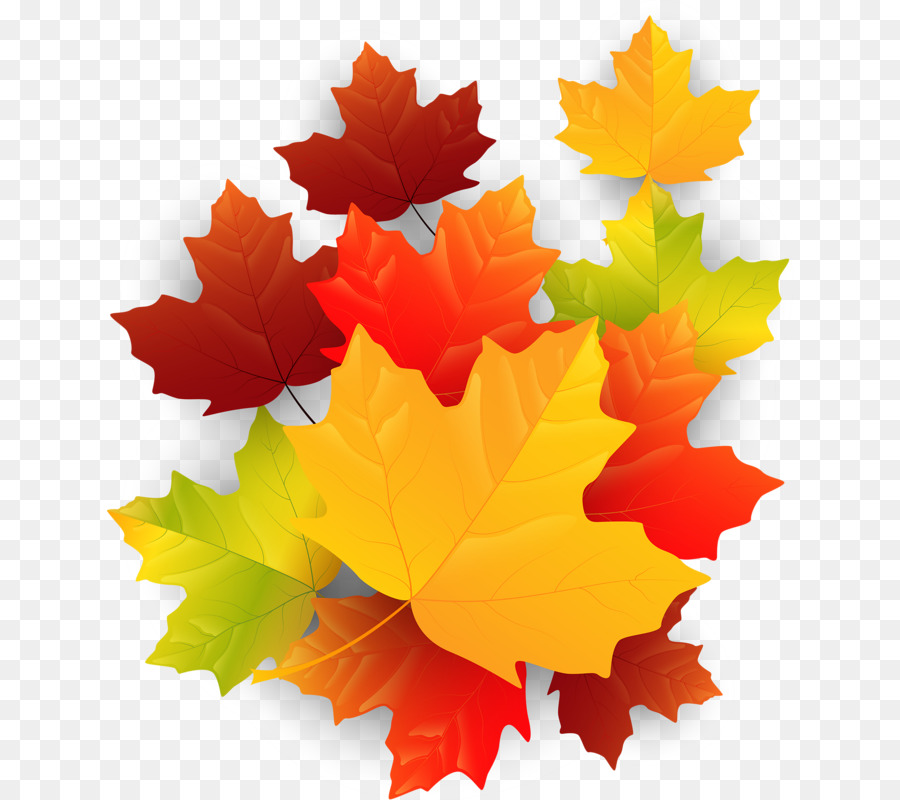 Запомните!
Переходи дорогу только в разрешенном месте.
Не спеши переходя дорогу, убедись в своей безопасности, выполнив правило трех «С»: «Стой! Смотри! Слушай!».
3. Будь заметным для водителя  на дороге в темное время 
     суток. Засветись!
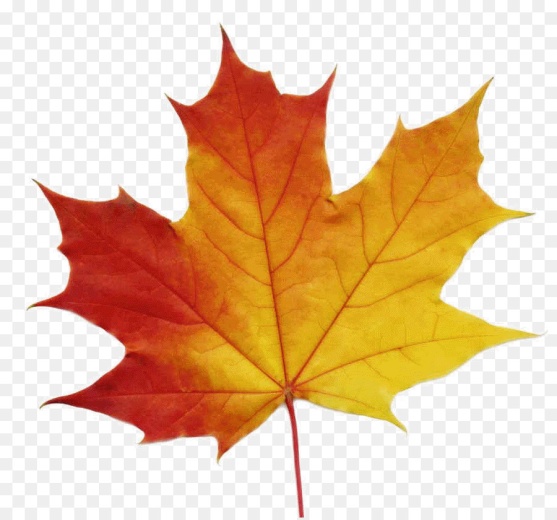 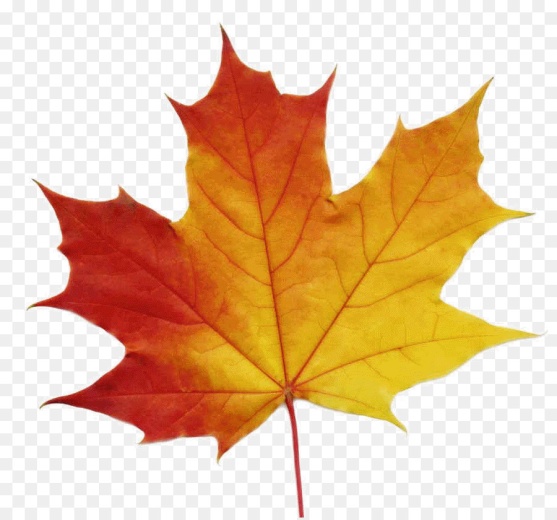 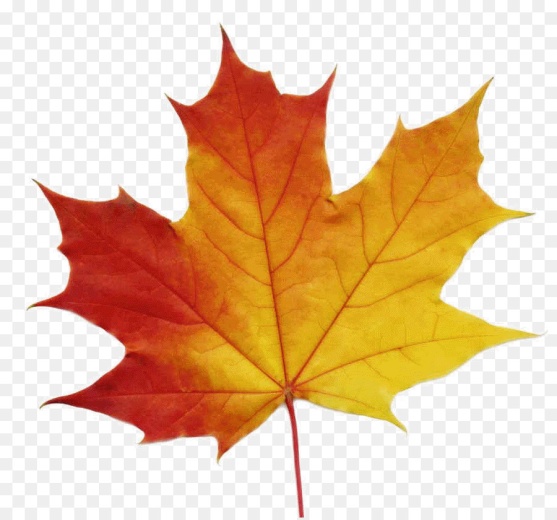 Помни всегда и напоминай другим:
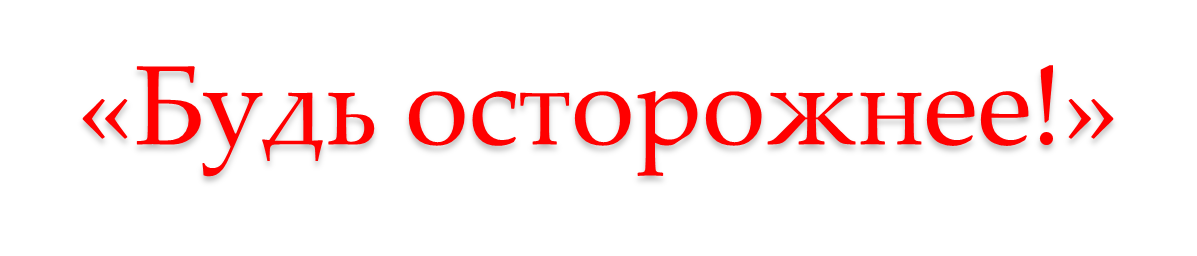 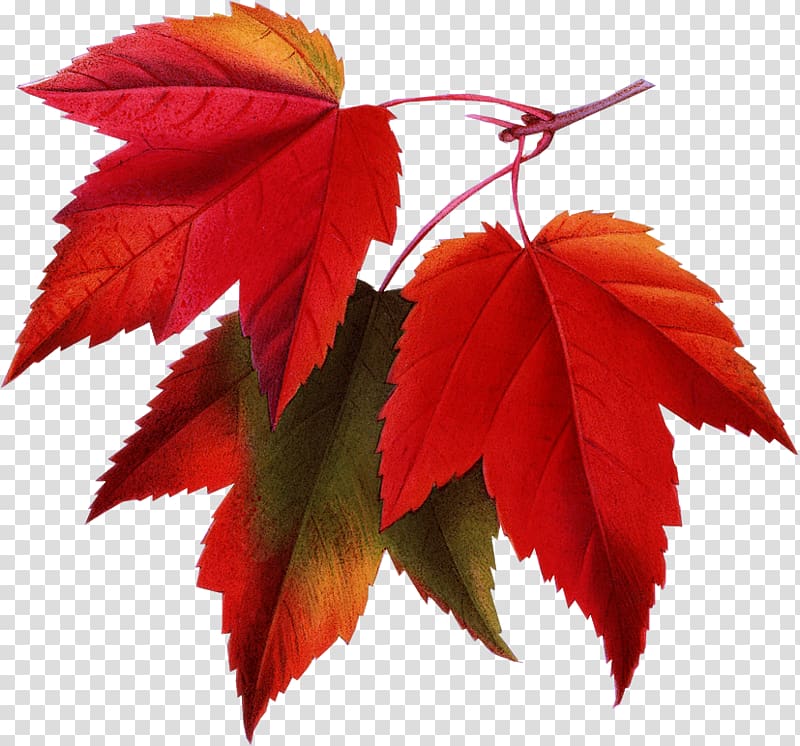